WL
WL,   R,   FR
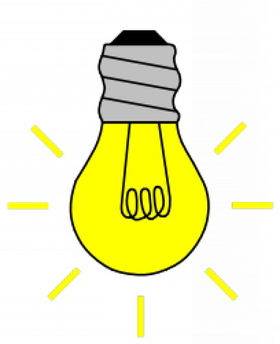 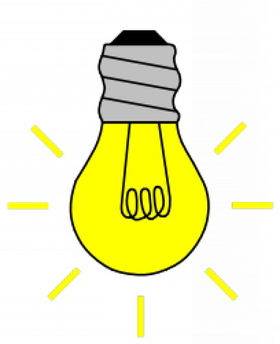 30 min
30 min
IAA
NPA
Scion
phyA, phyB1B2, cry1, dgt
6th
6th
5th
5th
Grafting union
4th
4th
3rd
3rd
SL-- Pn
SL-- Pn, CEF
2nd
2nd
1st
1st
rootstock
 WT, dgt or rboh1
Dark
Grafting experiment
Light quality or 
chemical treatment experiment
FIG S1. Sketch map of the plant materials and experiment designs. SL, systemic leaf  used for the analysis of Pn and CEF;  Pn, net photosynthesis rate; CEF, cyclic electron flux. Pn and CEF were determined  in SL after exposure the apex or 1-3th leaves or 5-6th leaves  to light for 30 min, or IAA and NPA treatments, respectively.
1
FIG S2  Effects of pre-illumination  at different white light  intensity on the induction of  photosynthesis  in the systemic leaves.   Apex was pre-illuminated  with white light (L) at 50, 150 and 300 µmol m-2 s-1 for  30 min before CO2 assimilation was analyzed in the 4th leaves.  Net photosynthesis rate was expressed as percentage of the maximum Pn. Plants without pre-illumination (dark, D) were used as control.  The values were obtained from four plants, and the values are presented as means ± SD. Different letters indicate significant differences at P < 0.05 according to Tukey's test.
FIG S3  Effects of pre-illumination on the induction of  photosynthesis  in plants with cry1 as scion.  Apex was pre-illuminated  with white light (L) at 300 µmol m-2 s-1 for  30 min before CO2 assimilation was analyzed in the 4th leaves.  Net photosynthesis rate was expressed as percentage of the maximum Pn. Plants without pre-illumination (dark, D) were used as control.  The values were obtained from four plants, and the values are presented as means ± SD. Different letters indicate significant differences at P < 0.05 according to Tukey's test.
FIG S4 The influence of systemic light signaling on the time required to reach 50% or 90% of the maximum net photosynthetic rate (T50 or T90) in photosynthetic induction. Apex was pre-illuminated  with white light (L) at 300  µmol m-2 s-1 for  30 min before CO2 assimilation was analyzed in the 4th leaves. Net photosynthesis rate was expressed as percentage of the maximum Pn. Plants without pre-illumination (dark, D) were used as control.  The values were obtained from four plants, and the values are presented as means ± SD. Different letters indicate significant differences at P < 0.05 according to Tukey's test.
FIG S5  Relative transcript of PIN1 in the 4th leaf as influenced by the pre-illumination. Apex was pre-illuminated  with white light (L) at 300  µmol m-2 s-1 for  30 min before samples were taken.  Plants without pre-illumination (dark, D) were used as control.  The values were obtained from four plants, and the values are presented as means ± SD. Different letters indicate significant differences at P < 0.05 according to Tukey's test.
FIG S6  Effects of application of NPA on the induction of  photosynthesis . Apex was pre-illuminated  with white light (L) at 300   µmol m-2 s-1 for  30 min before CO2 assimilation was analyzed in the 4th leaves. NPA were applied 30 min before the pre-illumination. Net photosynthesis rate was expressed as percentage of the maximum Pn. Plants without pre-illumination (dark, D) were used as control.   The values were obtained from four plants, and the values are presented as means ± SD. Different letters indicate significant differences at P < 0.05 according to Tukey's test.
C
D
FIG S7   Effects of pre-illumination on the induction of  photosynthesis in the 4th leaf in grafting plants with dgt as rootstock.  Apex was pre-illuminated  with white light (L) at 300 µmol m-2 s-1 for  30 min before CO2 assimilation was analyzed in the 4th leaves.  Net photosynthesis rate was expressed as percentage of the maximum Pn. Plants without pre-illumination (dark, D) were used as control.   The values were obtained from four plants, and the values are presented as means ± SD. Different letters indicate significant differences at P < 0.05 according to Tukey's test
FIG S8  Relative transcript of RBOH1 in the scion leaves and rootstock leaves  in grafted plants used for the experiment (n=12). Up, the 5th leaf, Down, the 4th leaf.
A
B
C
Fig S9. Time course of the net photosynthetic rate (Pn) and cyclic electron flux (CEF) in the 4th leaf as influenced by the suppressed transcript of RBOH1 in grafted plants. A, Time course of the net photosynthetic rate (Pn) during photosynthetic in the 4th leaf. Net photosynthesis rate was expressed as percentage of the maximum Pn. B and C, cyclic electron flux (CEF) in the 4th leaf. D, dark control. L, top lighting for 30 min with WL before the measurement of CO2 assimilation. The values were obtained from four plants, and the values are presented as means ± SD. Different letters indicate significant differences at P < 0.05 according to Tukey's test.
FIG S10 Cyclic electron flux and relative transcript of ORR in VIGS plants used for the experiment. The 4th leaf was used for the analysis.
Fig S11. CO2 assimilation rate for WT and phyB plants. CO2 concentration,  air humidity, PPFD and leaf temperature were maintained at 400 μmol mol−1, 60%, 300 μmol m-2 s-1, and 25 oC, respectively.
Supplementary Table 1. List of primer sequences used for qRT-PCR analysis.
Supplementary Table 2. Parameters used for detection of IAA and related compound by LC-MS/MS.
1collision-induced dissociation; 2collision energy; IS, internal standard.